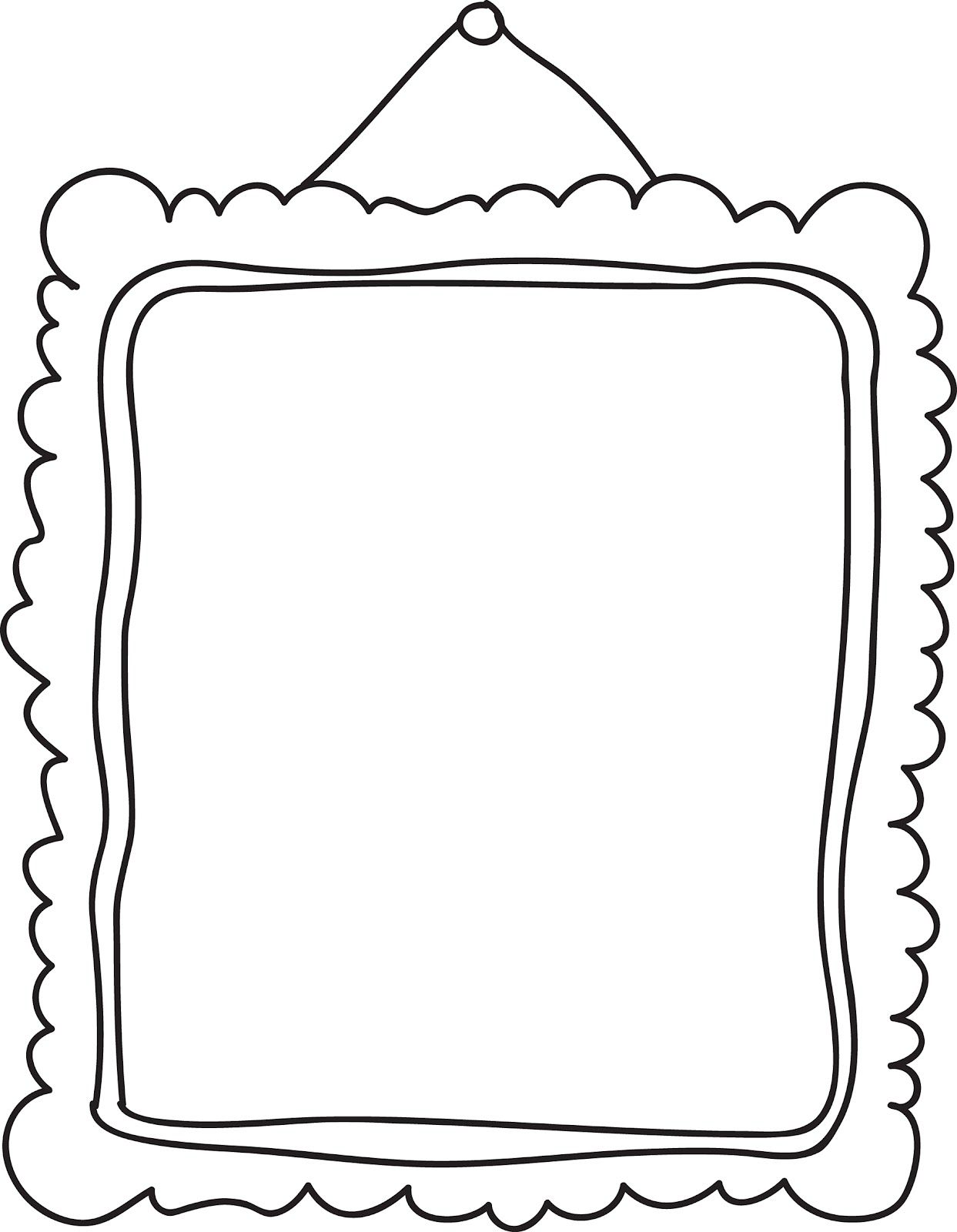 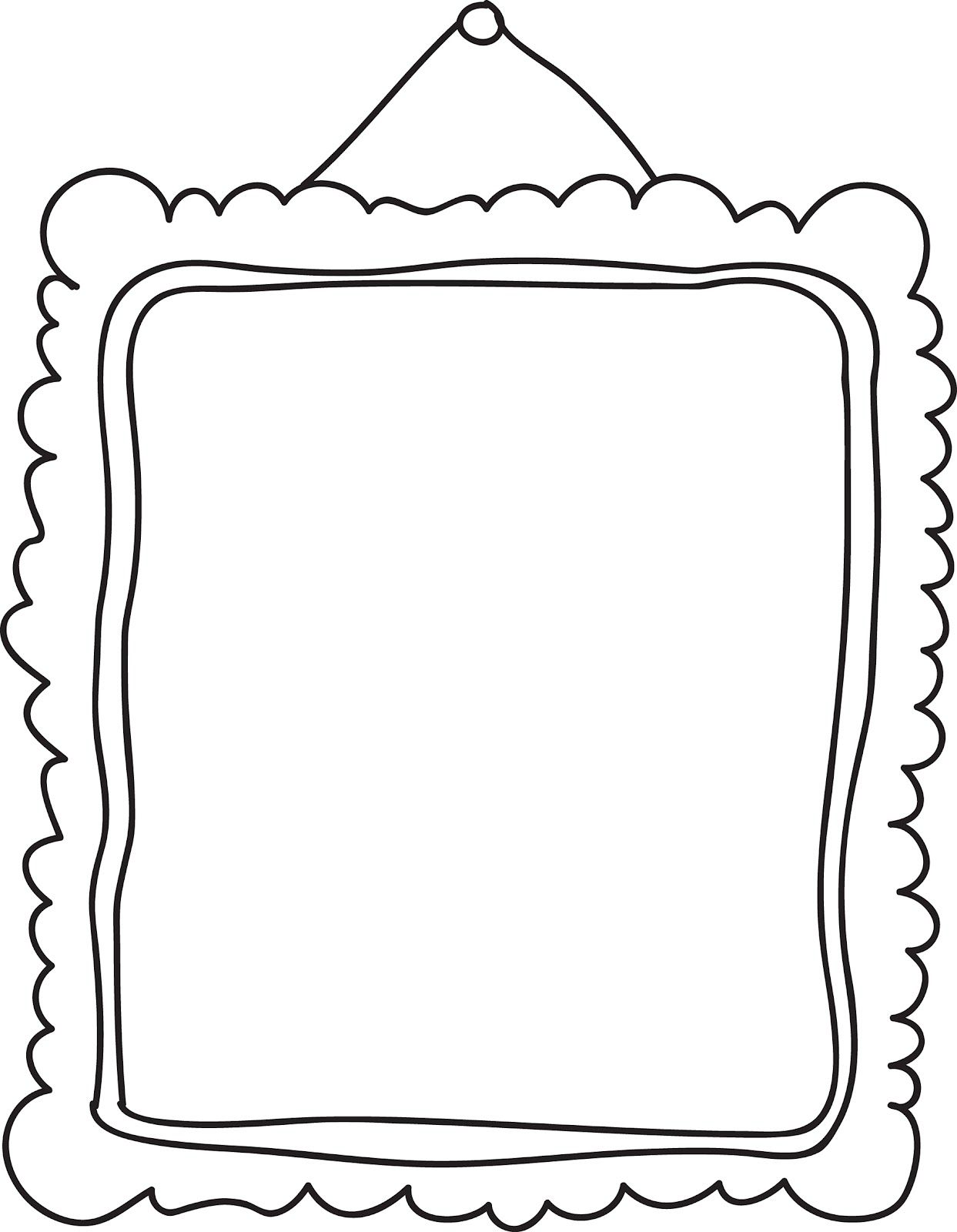 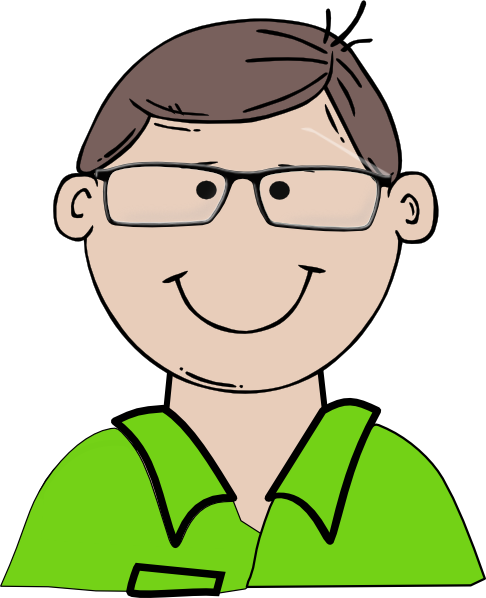 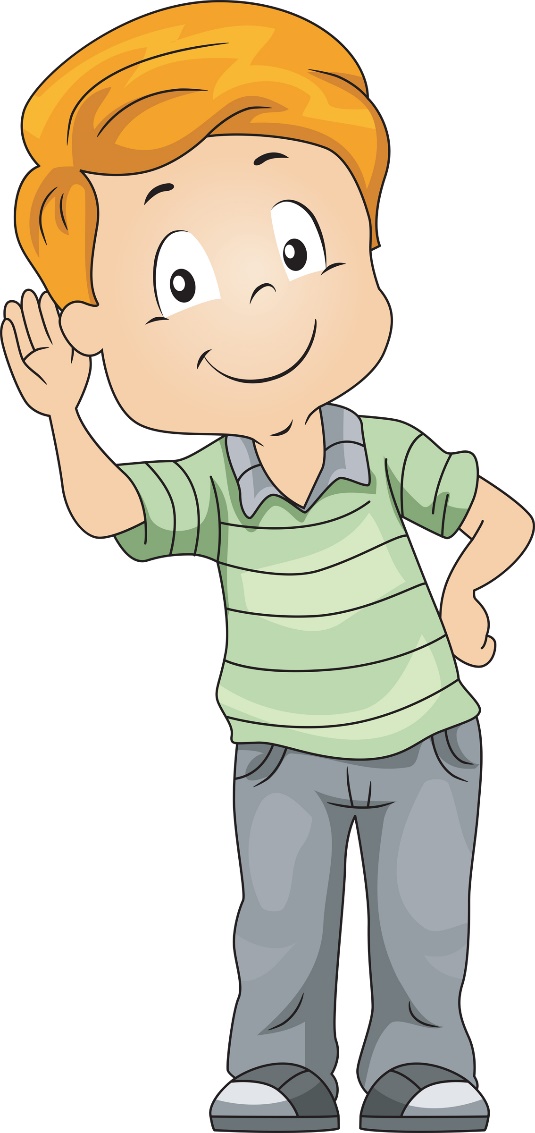 dad, Peter, dark, 
brown, kind, dentist
son, Sam, fair, 
grey, funny, pupil
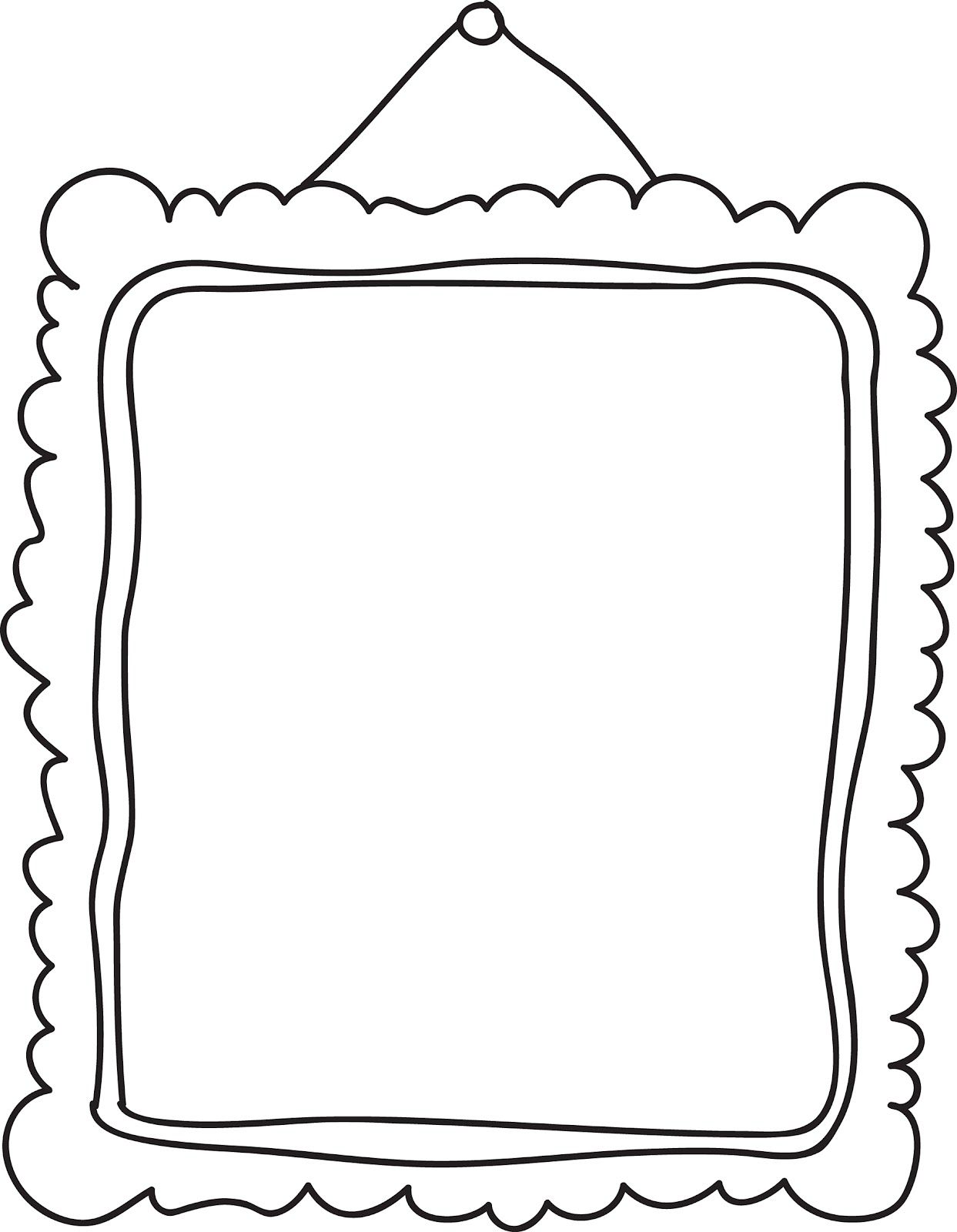 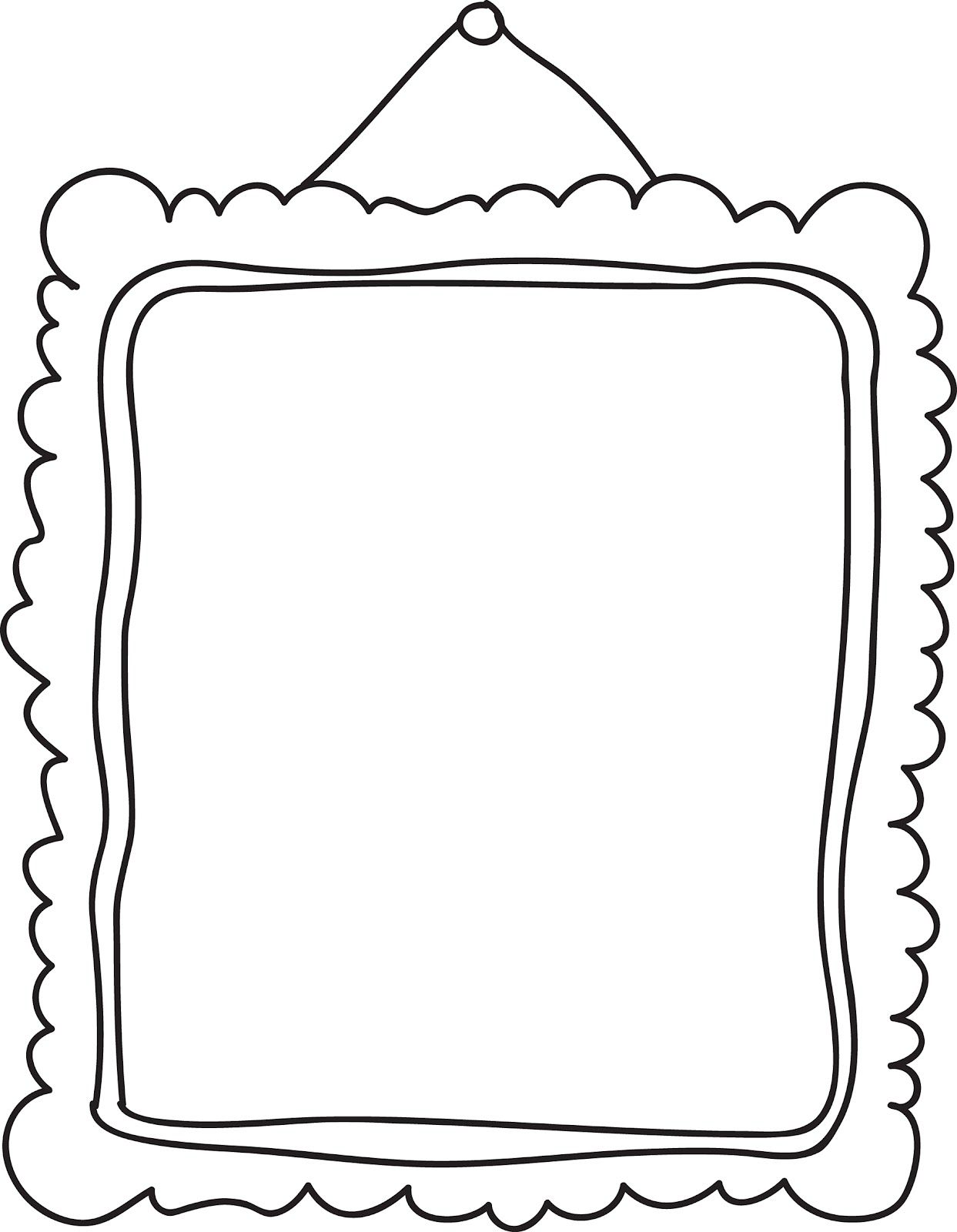 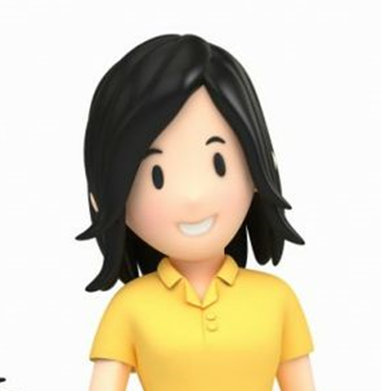 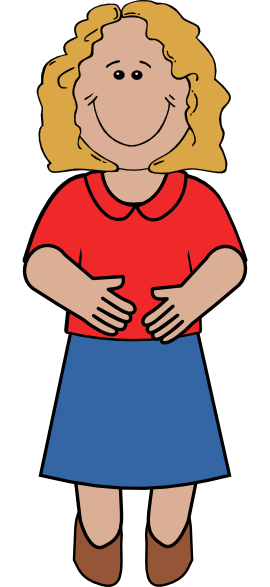 aunt, Ann, dark, 
brown, clever, writer
mum, Helen, blond, 
brown, nice, cook
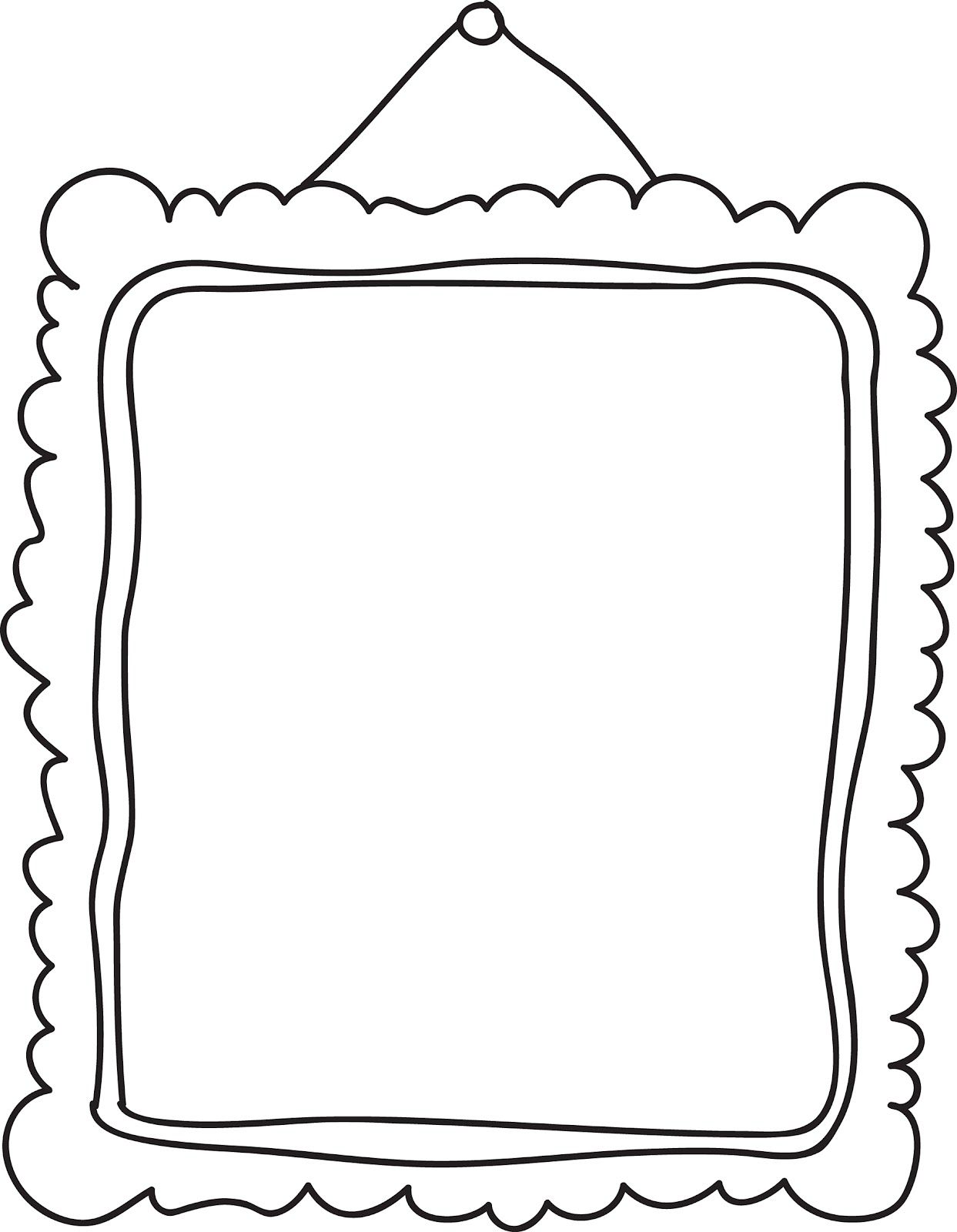 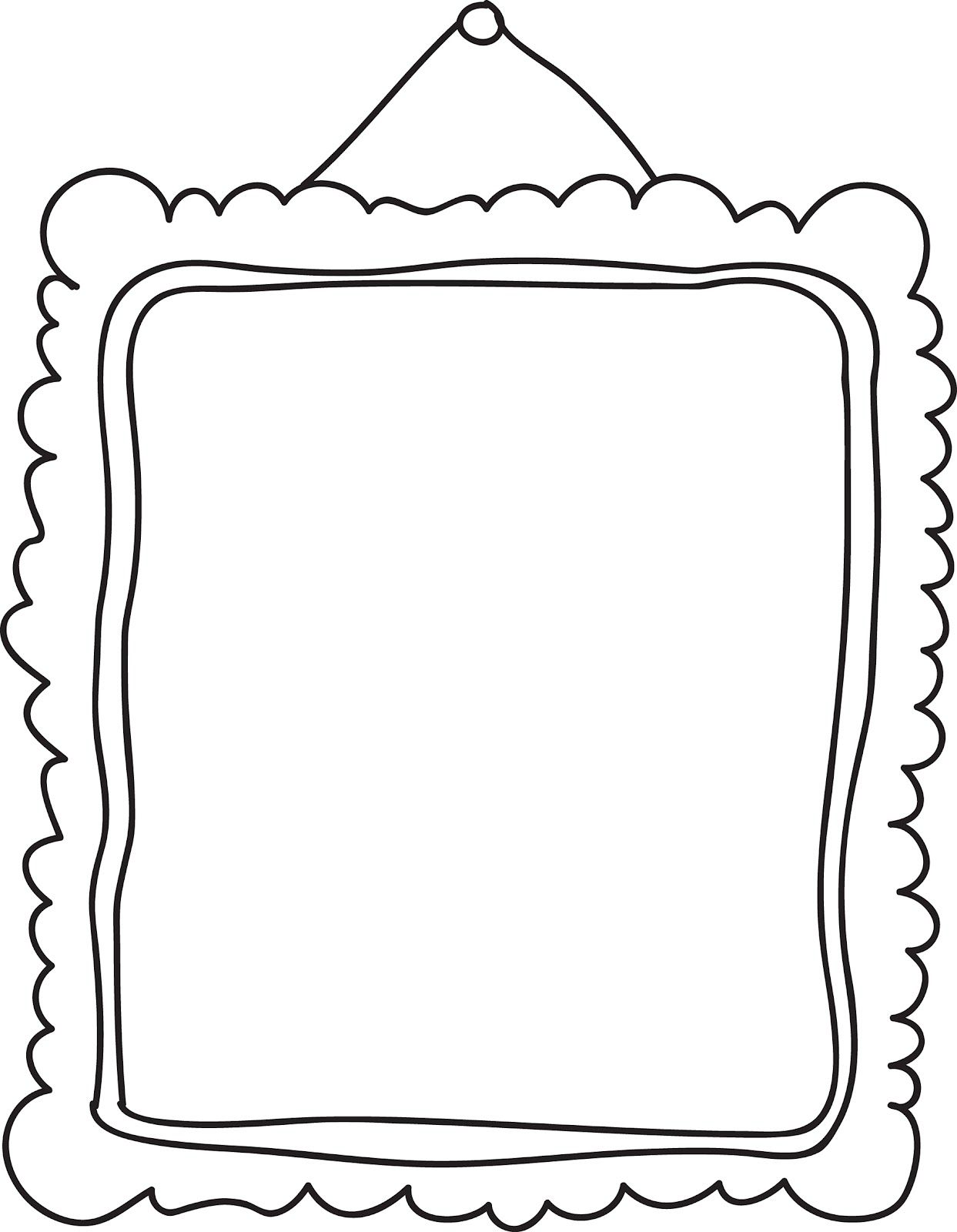 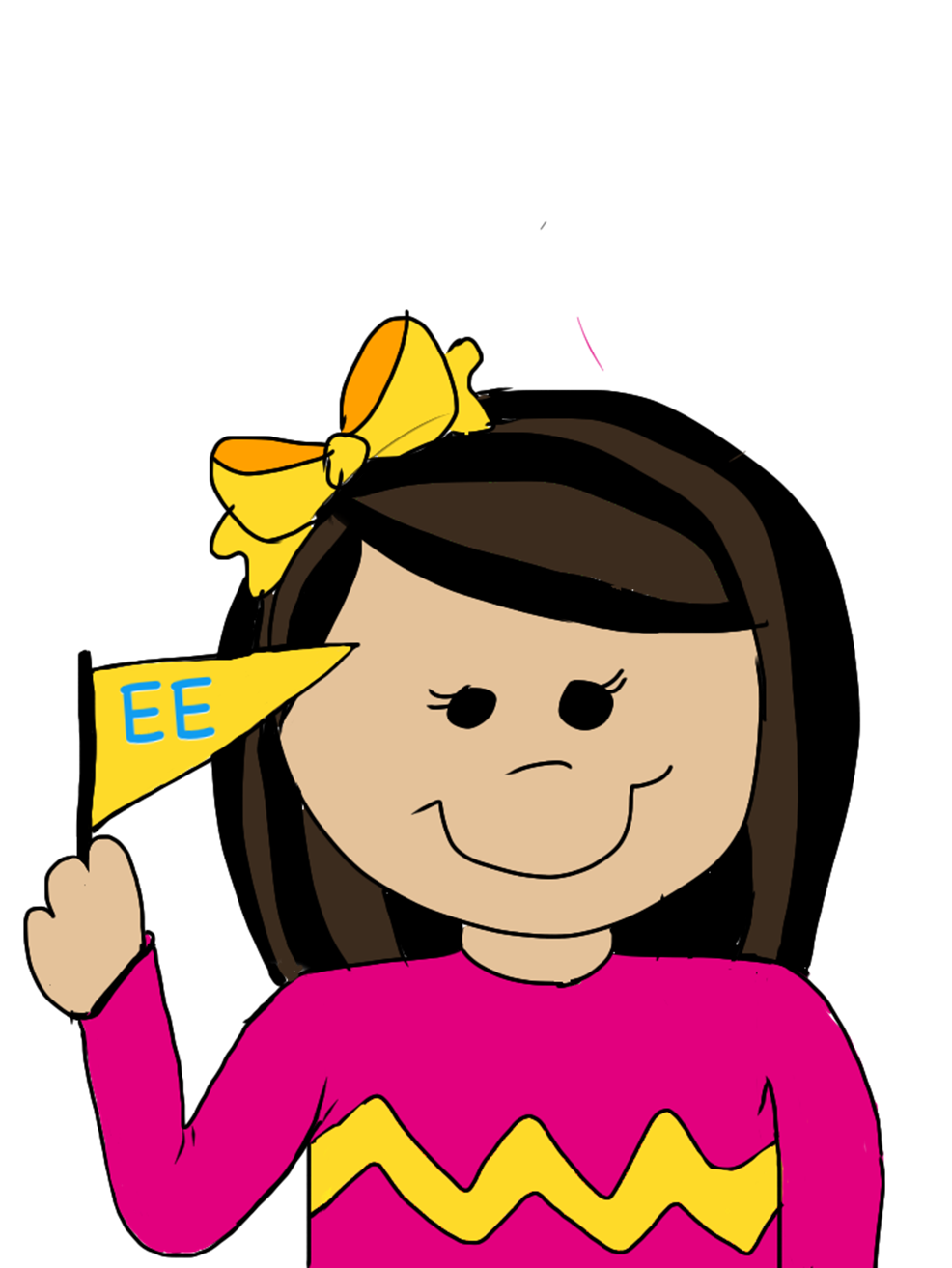 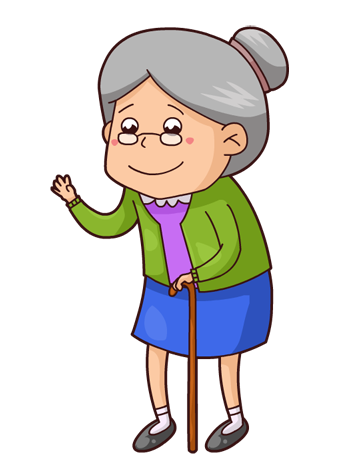 granny, Meg, grey, 
blue, kind, farmer
cousin, Molly, dark, 
brown, good, pupil
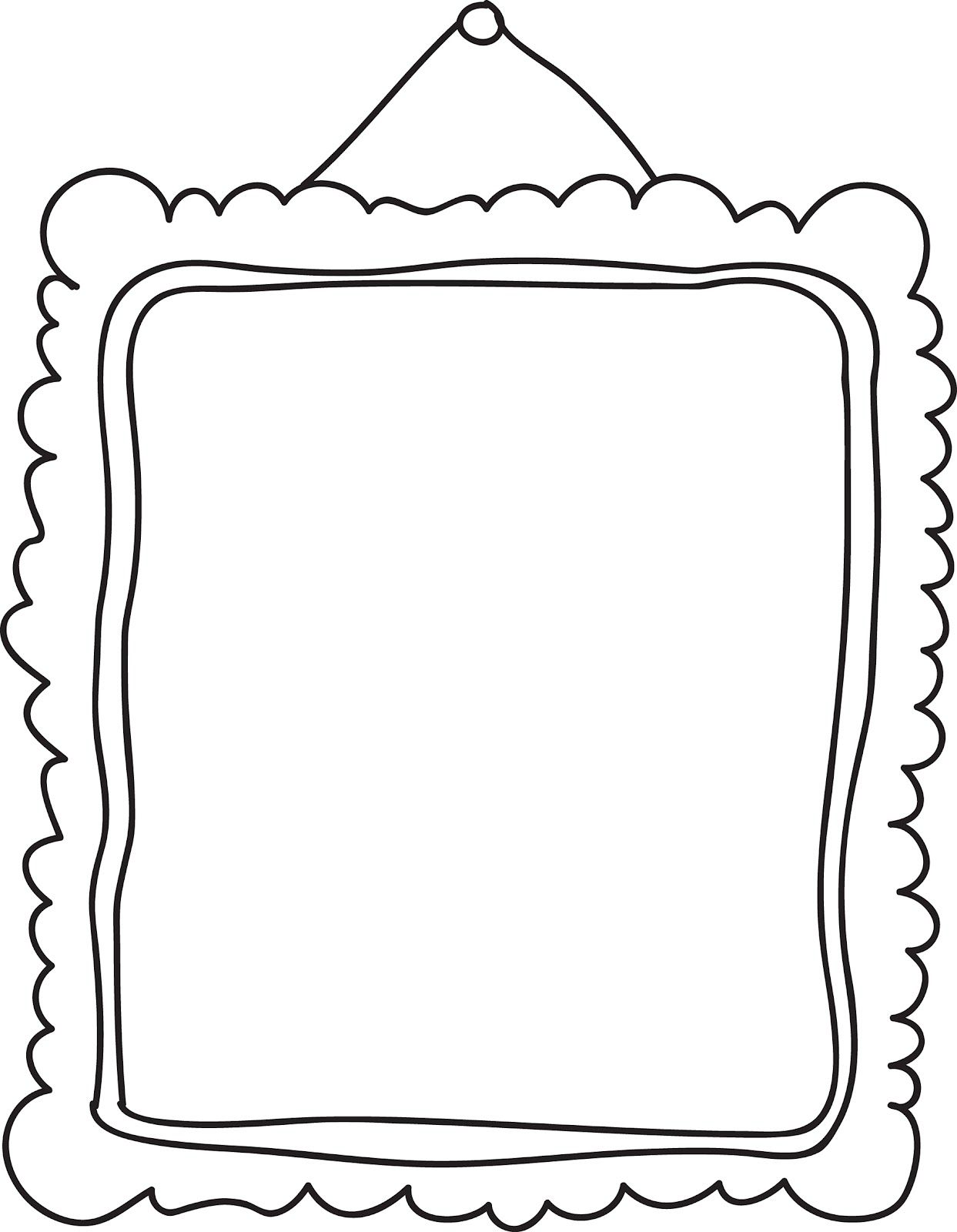 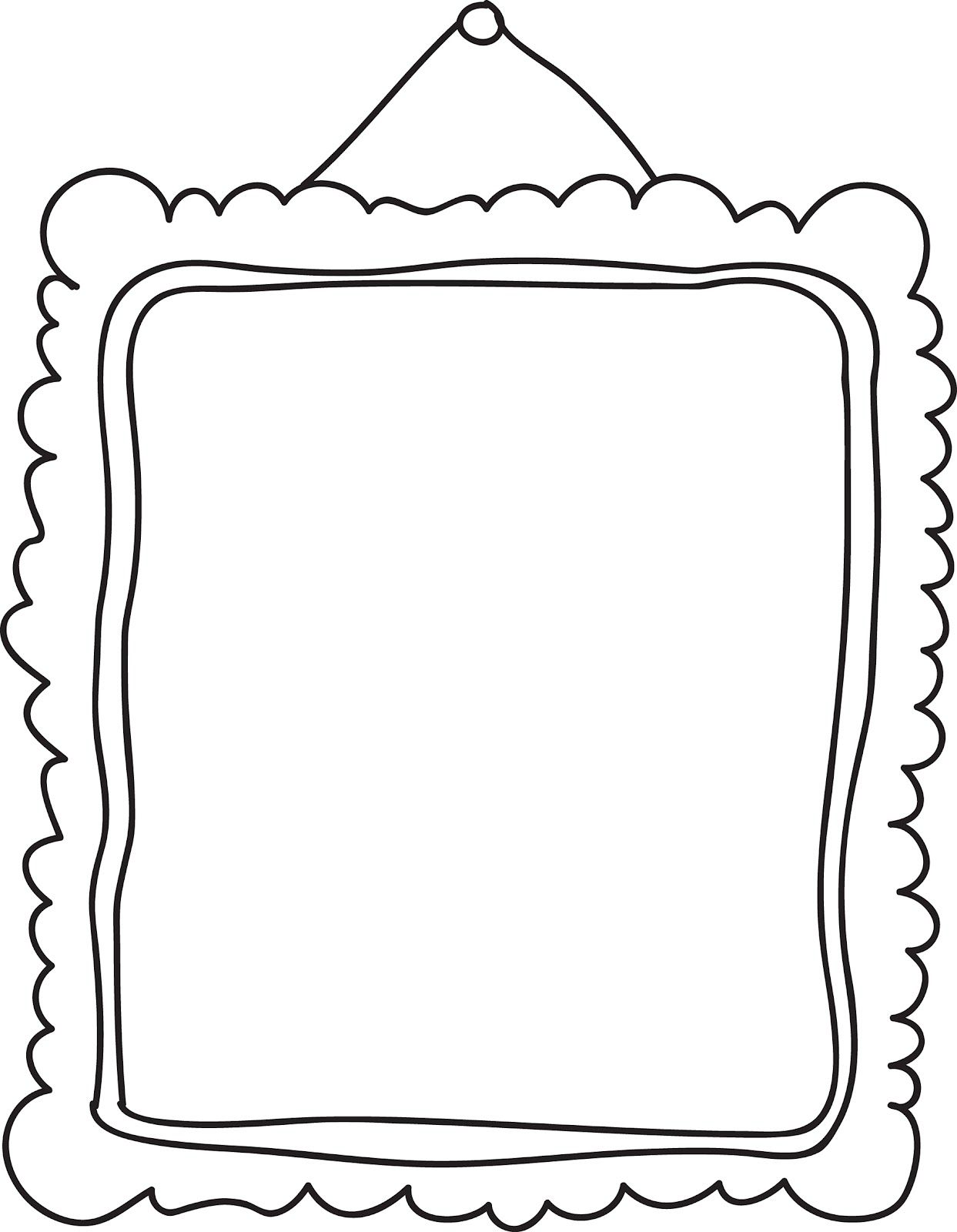 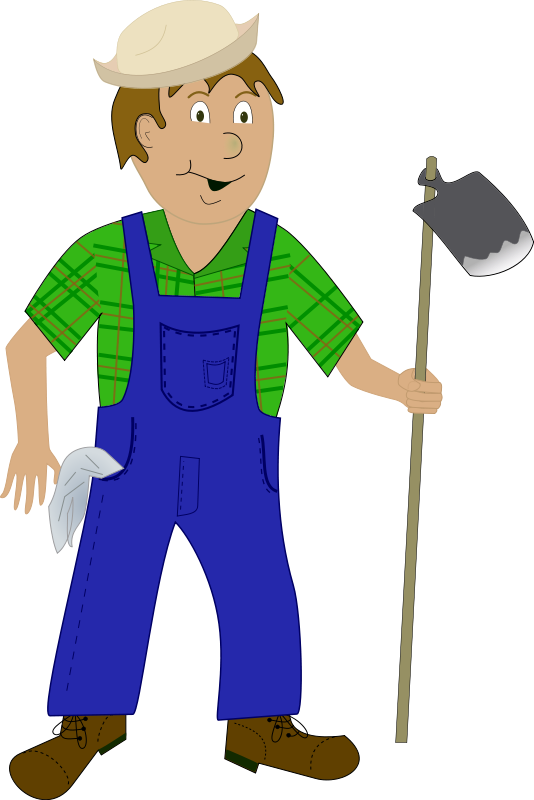 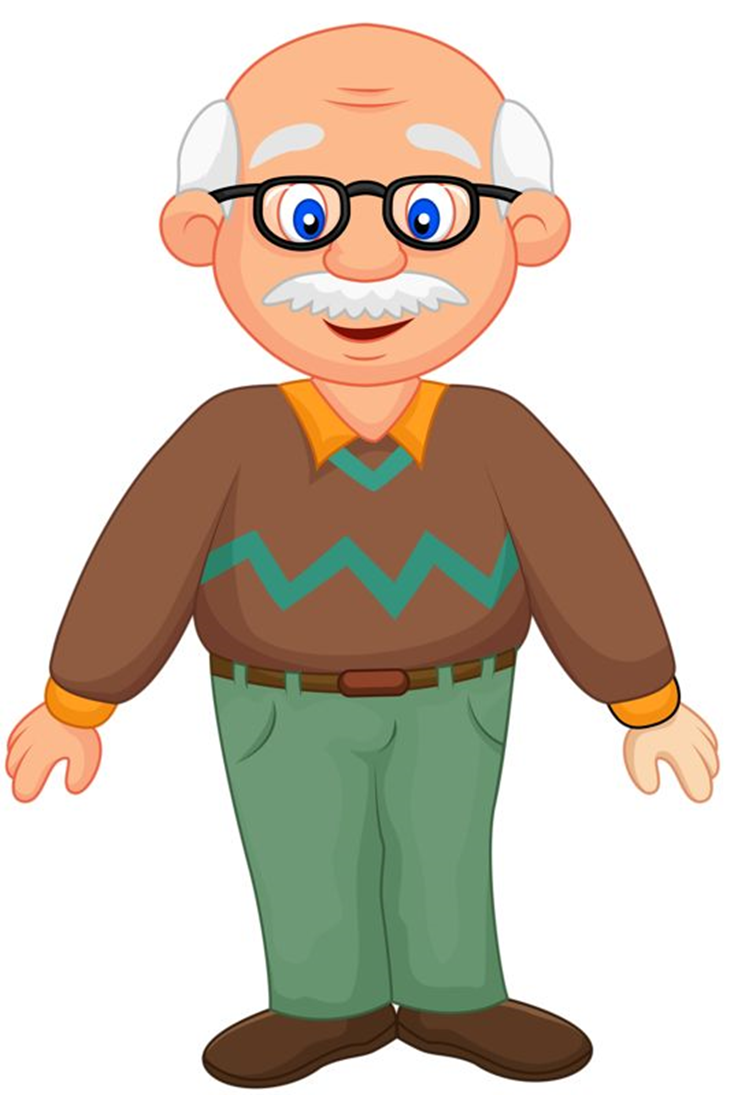 grandad, Bob, white, 
blue, old, farmer
uncle, George, red, 
green, lazy, farmer
https://vk.com/redcatnotes
https://vk.com/redcatnotes
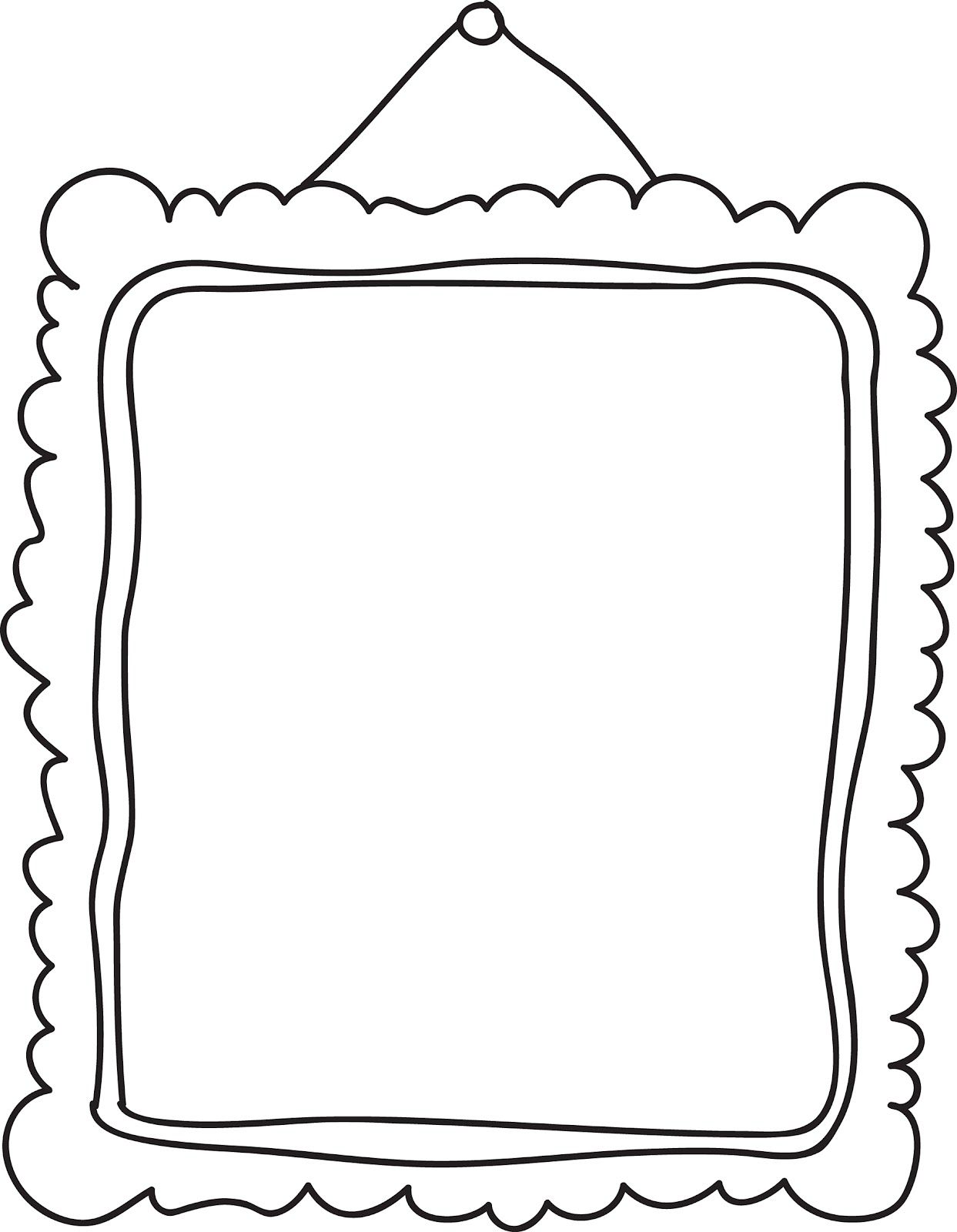 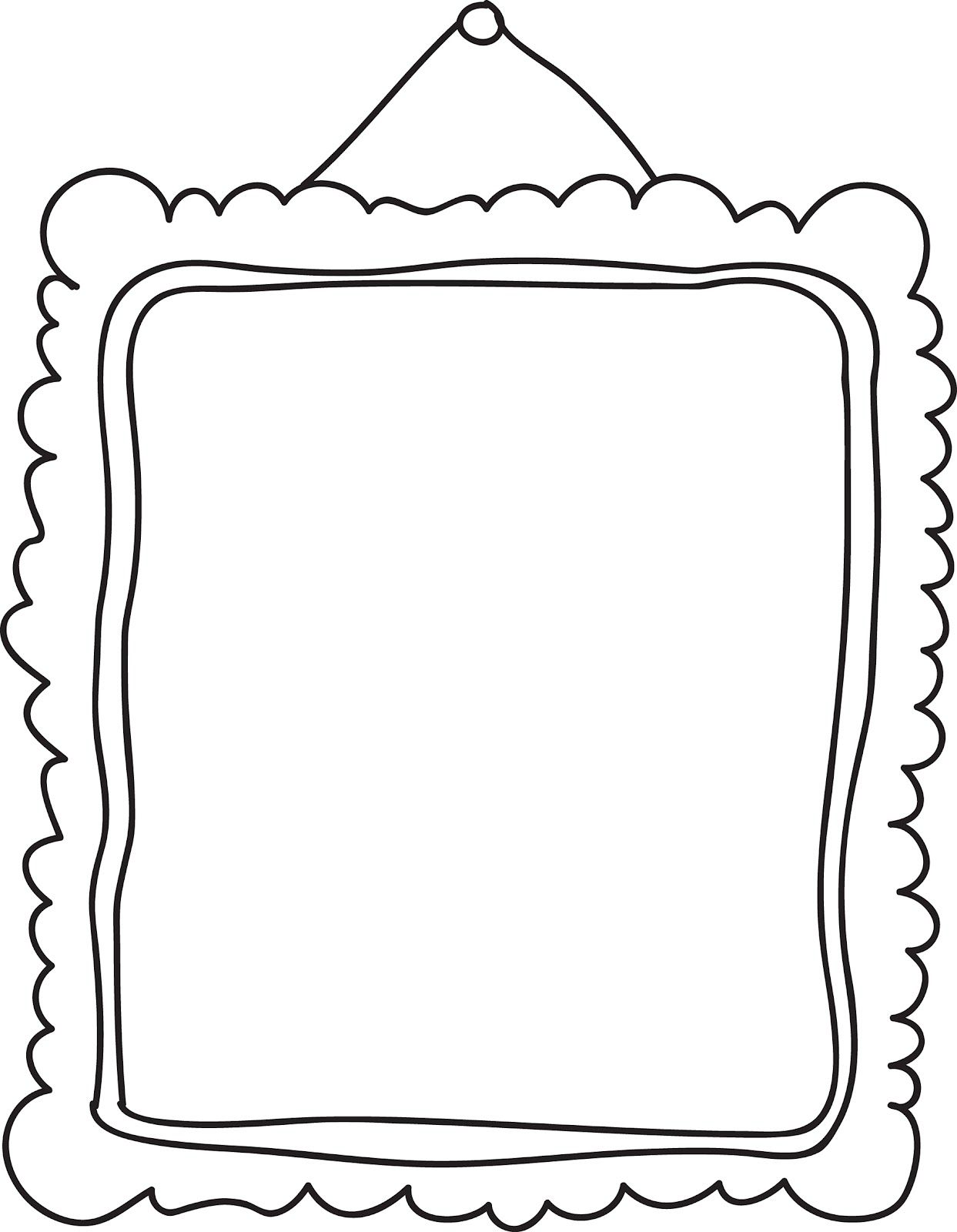 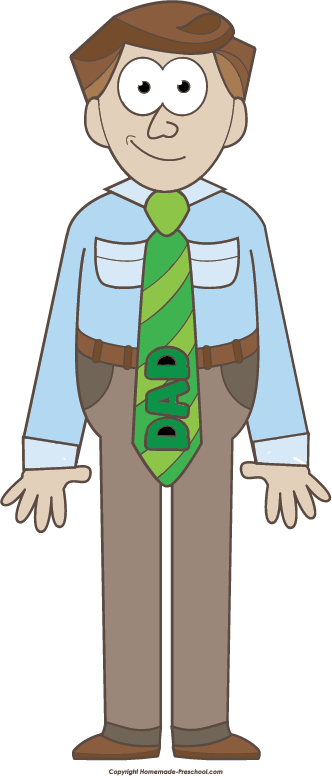 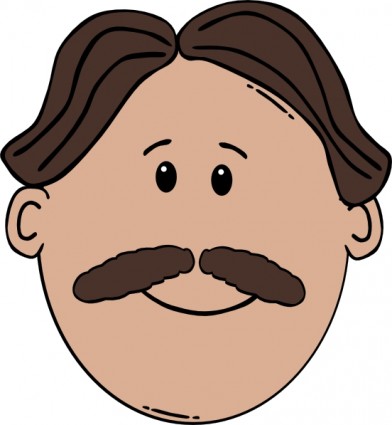 uncle, Ben, brown, 
brown, funny, cook
cousin, Andy, dark, 
clever, businessman
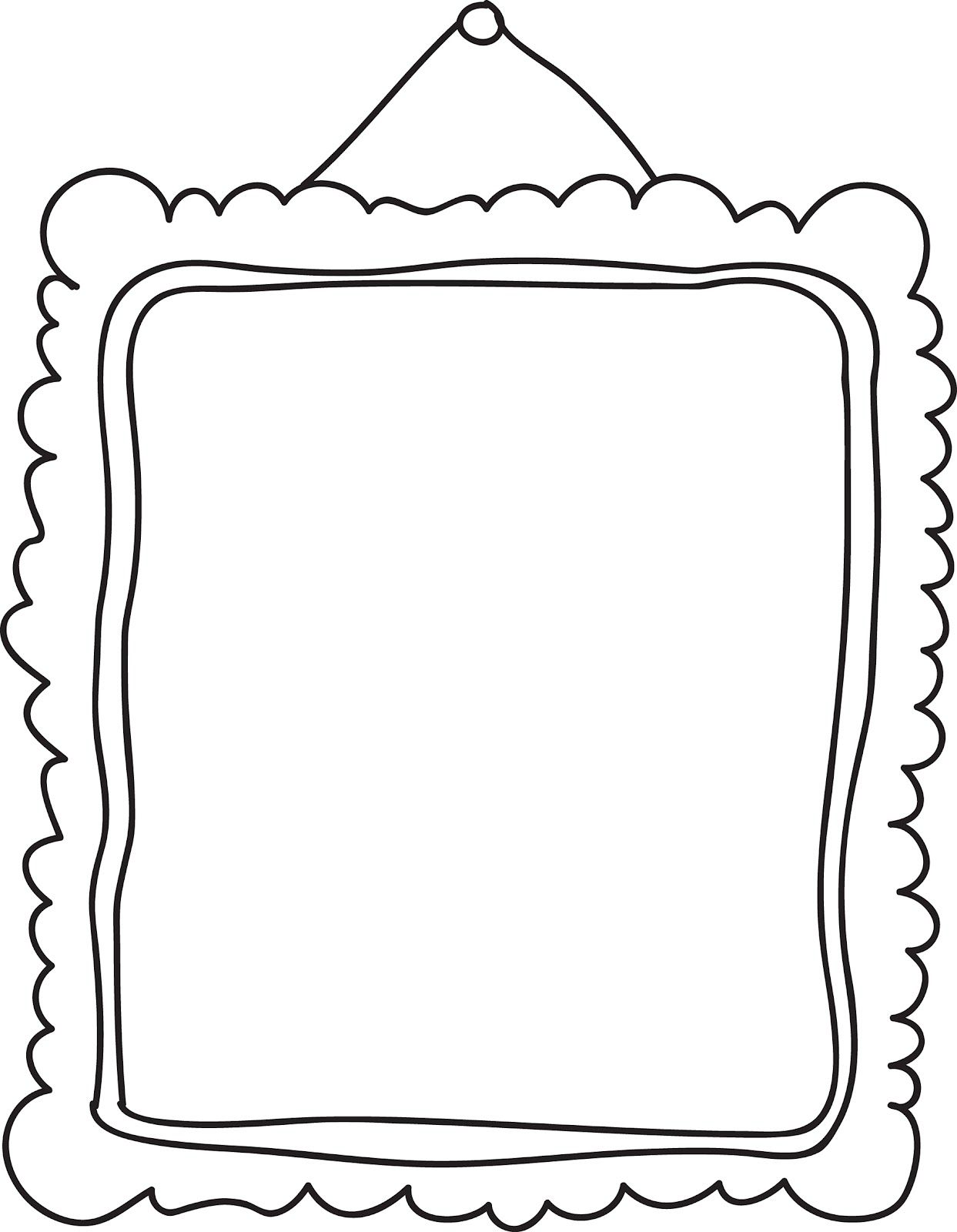 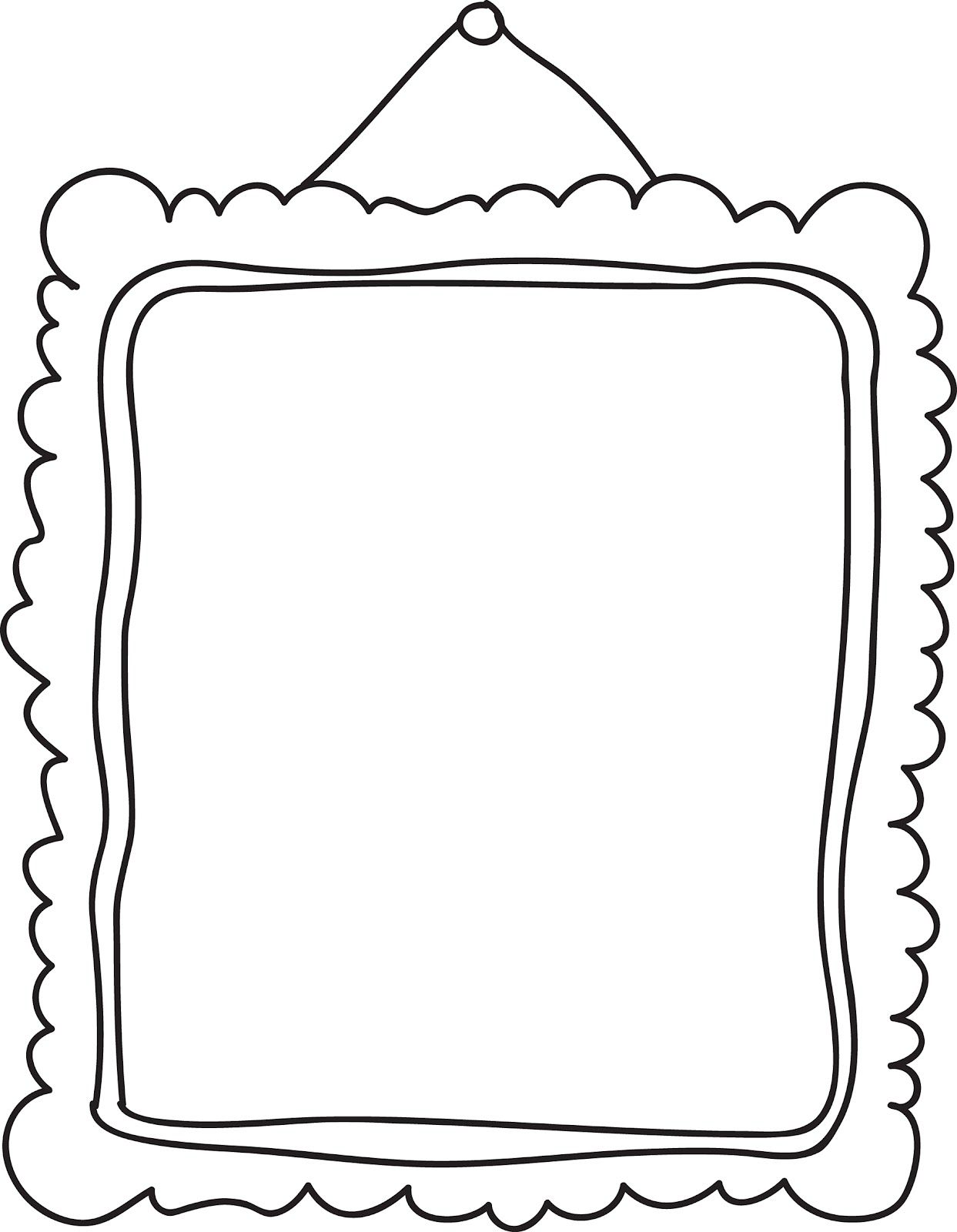 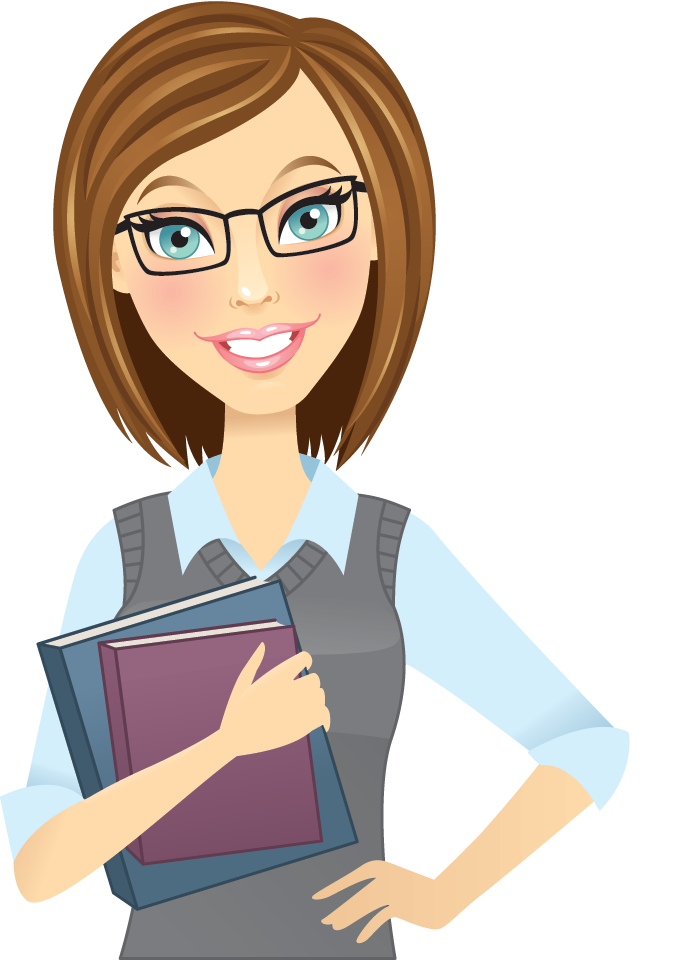 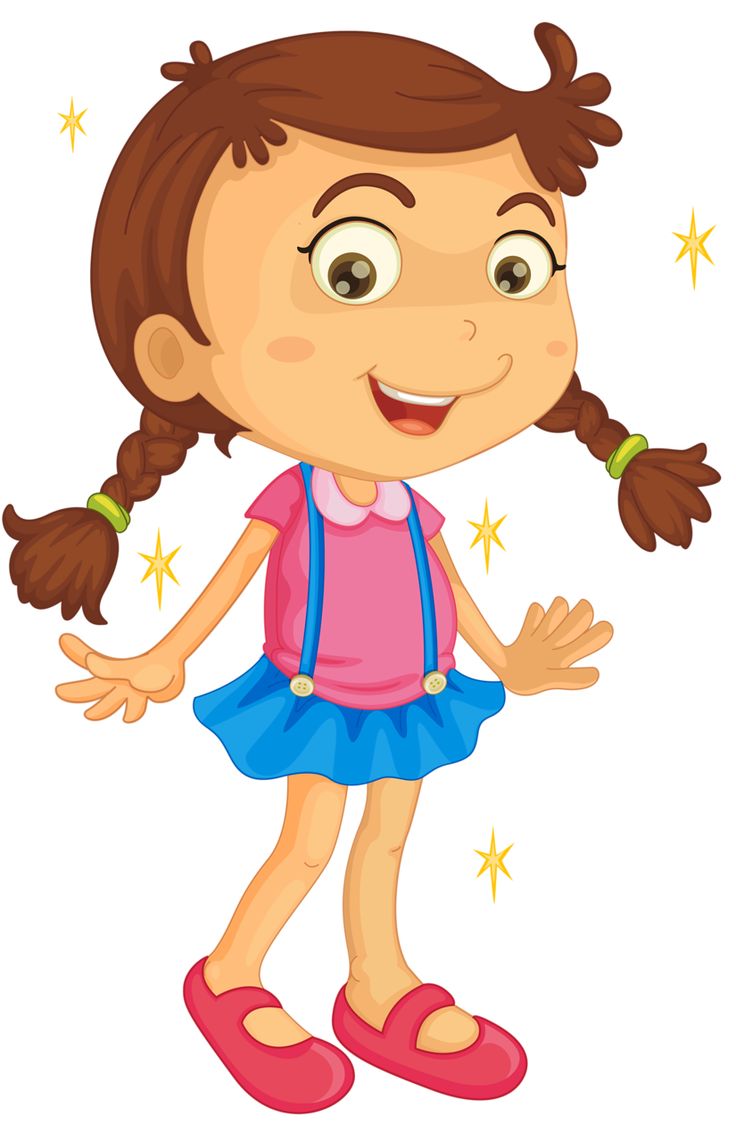 aunt, Rosie, dark, 
green, beautiful
daughter, Sally, dark, 
brown, little, naughty
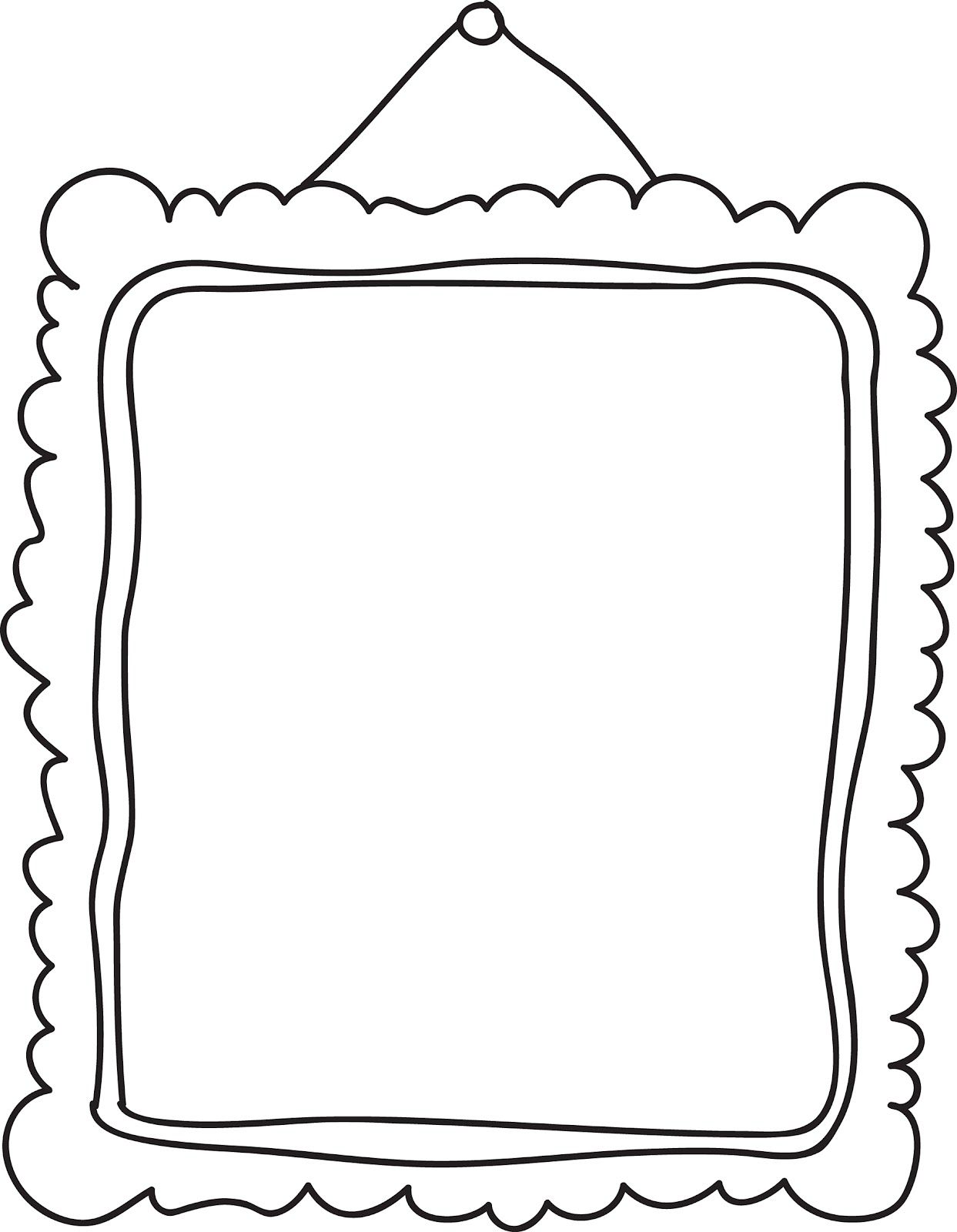 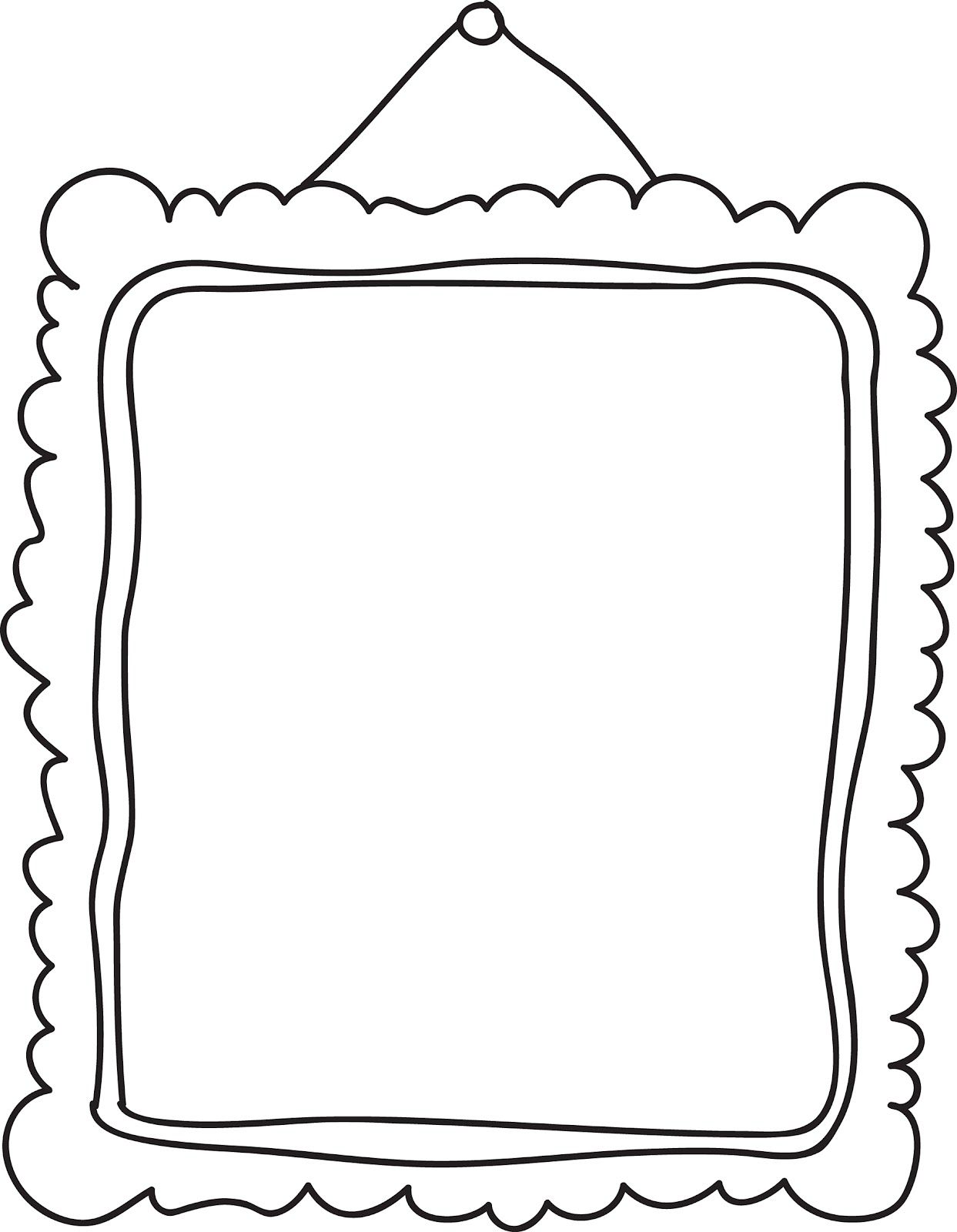 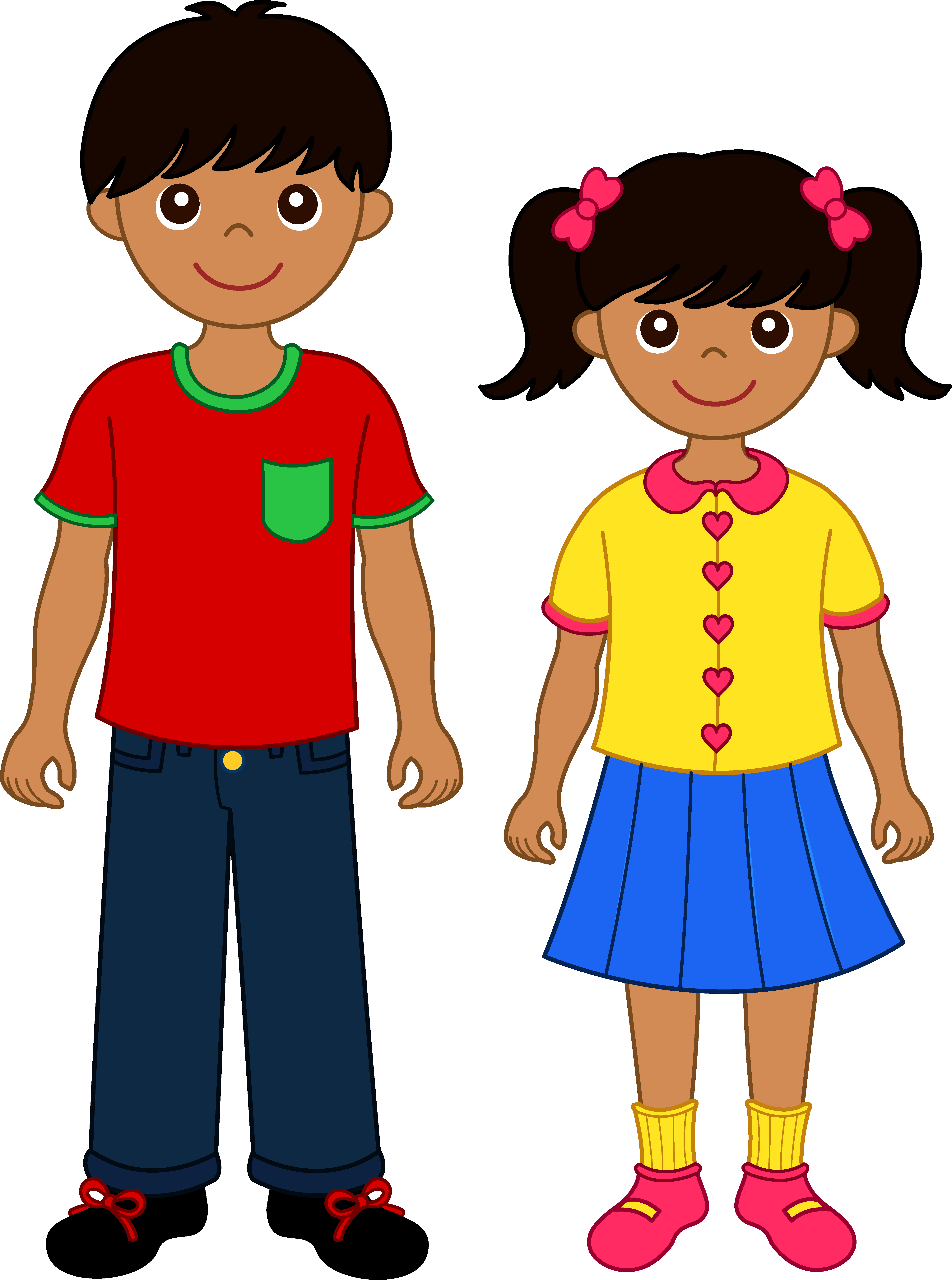 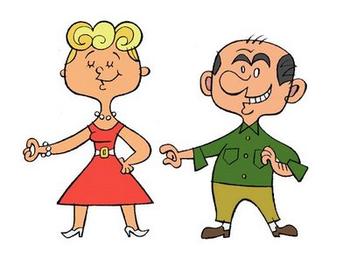 aunt, Alice, blond, 
blue, nice, singer
son, Tim, dark, 
brown, kind, pupil
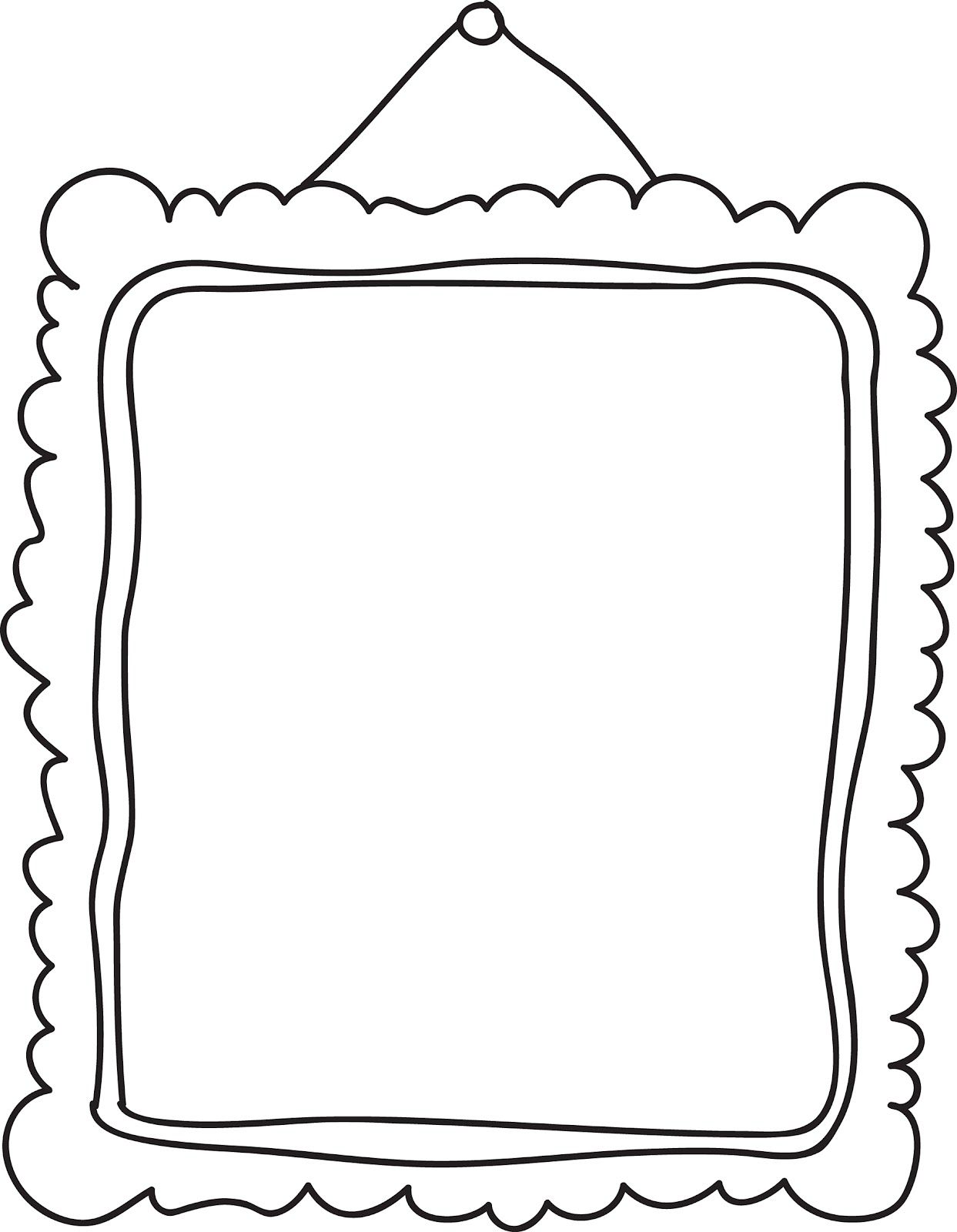 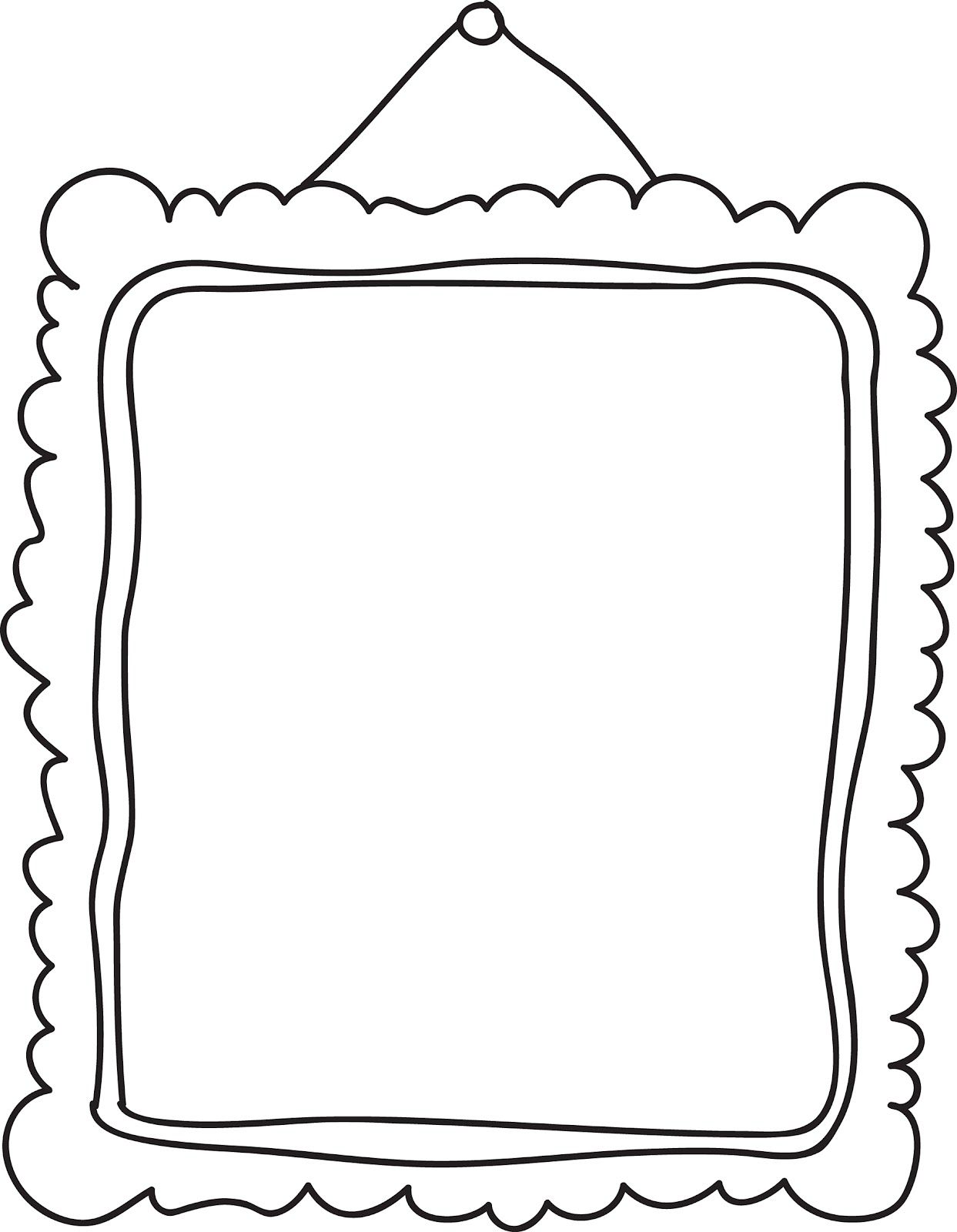 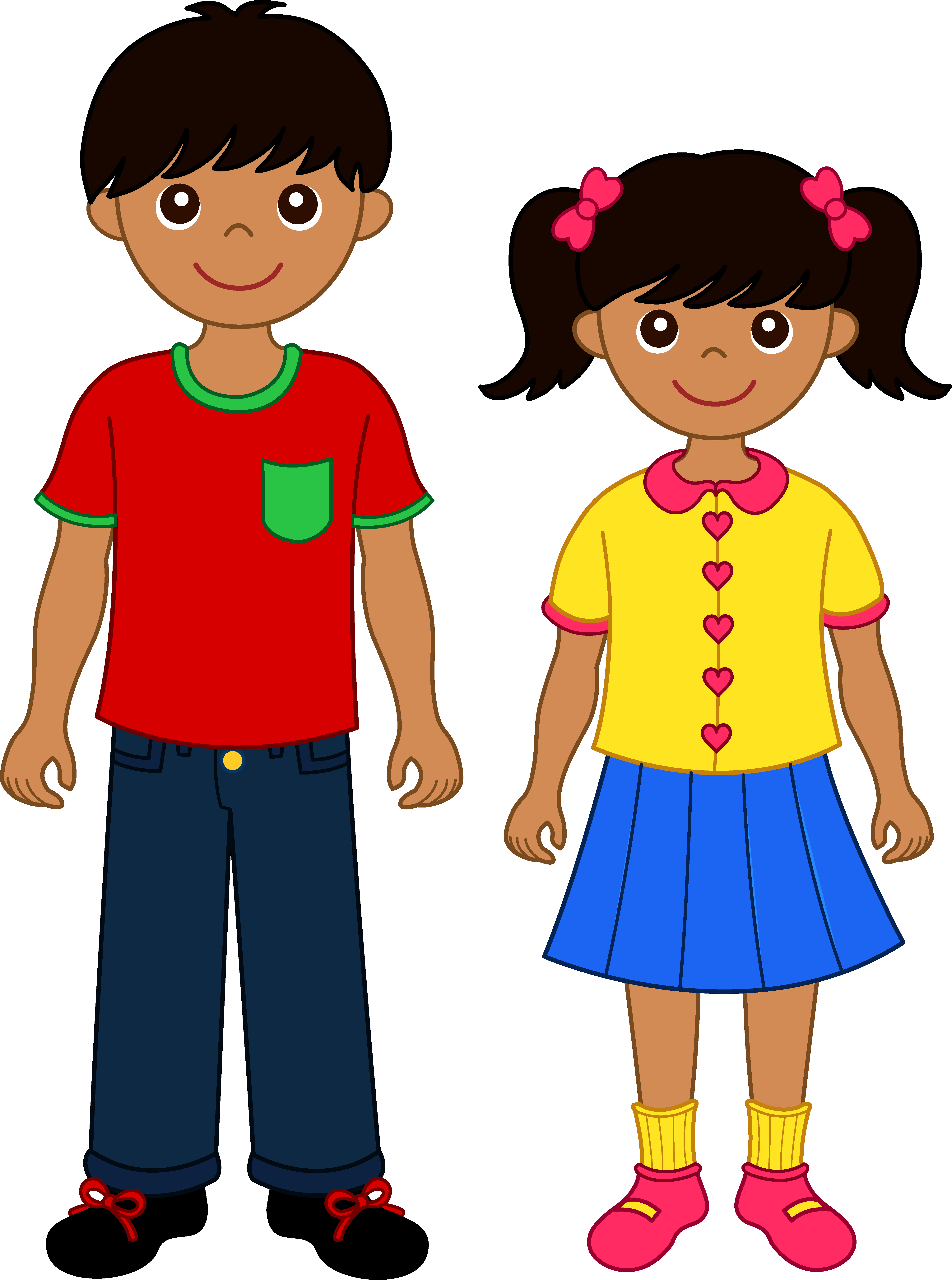 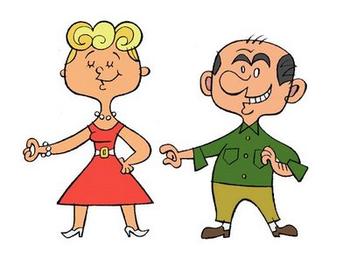 uncle, Mark, dark, 
grey, funny, worker
daughter, Liz, dark, 
brown, nice, little